Fundamental AlgorithmsChapter 4: Shortest Paths
Sevag Gharibian
(based on slides of Christian Scheideler)
WS 2019
Shortest Paths
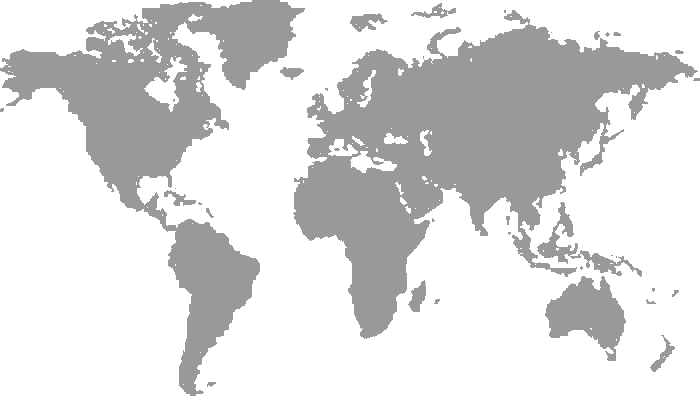 Central question: Determine fastest way to get from s to t.
t
s
21.11.2019
Chapter 4
2
Shortest Paths
Shortest Path Problem:
directed/undirected graph G=(V,E)
edge costs c:Eℝ

SSSP (single source shortest path):find shortest paths from a source node to all other nodes
In Lecture 2, we solved this using Dijkstra‘s algorithm and Priority Queues. 
Q: What is different about the setting here?
APSP (all pairs shortest path):find shortest paths between all pairs of nodes
21.11.2019
Chapter 4
3
Shortest Paths
42
0
5
-
-
-
2
-3
-1
0
2
0
-2
+
-
s
0
-1
-3
-1
-2
-2
(s,v): distance between s and v
      no path from s to v
(s,v) =       -      path of arbitrarily low cost from s to v
min{ c(p) | p is a path from s to v}
21.11.2019
Chapter 4
4
Shortest Paths
42
0
5
-
-
-
2
-3
-1
0
2
0
-2
+
-
s
0
-1
-3
-1
-2
-2
When is the distance -?
If there is a negative cycle:
c(C)<0
s
C
v
21.11.2019
Chapter 4
5
Shortest Paths
Negative cycle necessary and sufficient for a distance of -.
Negative cycle sufficient:
path q
path p
c(C)<0
s
C
v
Cost for i-fold traversal of C:c(p) + ic(C) + c(q)
For i this expression approaches -.
21.11.2019
Chapter 4
6
Shortest Paths
Negative cycle necessary and sufficient for a distance of -.
Negative cycle necessary:
 l: minimal cost of a simple path from s to v
 suppose there is a  non-simple path p from s to v with   cost c(r)<l
 p non-simple: continuously remove a cycle C till we   are left with a simple path
 since c(p) < l, there must be a cycle C with c(C)<0
21.11.2019
Chapter 4
7
Shortest Paths in Arbitrary Graphs
General Strategy:
Initially, set d(s):=0 and d(v):= for all other nodes
For every visited v, update distances to nodes w with (v,w)E, i.e., d(w):= min{d(w), d(v)+c(v,w)}
But what order to visit the edges E in?
21.11.2019
Chapter 4
8
Bellman-Ford Algorithm
Consider graphs with arbitrary (real) edge costs.

Problem: visit nodes along a shortest path from s to v in the „right order“




Dijkstra´s algorithm cannot be used in this case any more – let‘s do an example to see why.
w
s
0
d1
d2
d3
d4
v
21.11.2019
Chapter 4
9
Bellman-Ford Algorithm
Example (Dijkstra with negative weights):





Node v has wrong distance value! (Why?)
v

2
-1
2
0
1
s

1
-1
-4

3
3
21.11.2019
Chapter 4
10
Bellman-Ford Algorithm
Lemma 4.1: For every node v with (s,v)>- there is a simple path (without cycle!) from s to v of length (s,v).

Proof: 
Path with cycle of length 0: removing the cycle does not increase the path length
Path with cycle of length <0: distance from s is - !
21.11.2019
Chapter 4
11
Bellman-Ford Algorithm
Conclusion: (graph with n nodes)    For every node v with (s,v)> - there is a shortest path along <n nodes to v.

Why is this important?
It gives us a stopping criterion.
Namely, takes at most n-1 steps to compute (s,v).
21.11.2019
Chapter 4
12
Bellman-Ford Algorithm
Conclusion: (graph with n nodes)    For every node v with (s,v)> - there is a shortest path along <n nodes to v.

Strategy: repeat the following n-1 times –
	for each edge e in E, traverse e and update relevant node costs. 
Claim: This will consider all simple paths of length n-1.
21.11.2019
Chapter 4
13
Bellman-Ford Algorithm
Strategy: repeat the following n-1 times –
	for each edge e in E, traverse e and update relevant node costs. 
Claim: This will consider all simple paths of length n-1. Why?
Proof sketch: For any simple path p, let ei be its ith edge. Then, we view round i of the iteration as traversing edge ei.
21.11.2019
Chapter 4
14
Bellman-Ford Algorithm
Proof sketch: For any simple path p, ei be its ith edge. Then, we view round i of the loop as traversing edge ei. 
Another viewpoint: Each iteration „applies all edges in parallel“.
Aside: This idea is used in other places, too – e.g., if A is the adjacency matrix of a graph, then entry (i,j) of An contains number of walks of length n from vertex i to vertex j.
21.11.2019
Chapter 4
15
Bellman-Ford Algorithm
Problem: detection of negative cycles





Conclusion: in a negative cycle, distance of at least one node keeps decreasing in each round, starting with a round <n
-2

1
0
1
s


1
-1
1
-1
-1
1

2
0
21.11.2019
Chapter 4
16
Bellman-Ford Algorithm
Lemma 4.2:
If no decrease of a distance in a round (i.e., d[v]+c(v,w)≥d[w] for all w), thend[w]=(s,w) for all w (i.e. reached correct values)
If some node w‘s distance decreases in n-th round (i.e., d[v]+c(v,w)<d[w] for some w):There are negative cycles for all such w, so node w has distance (s,w)=-. If this is true for w, then also for all nodes reachable from w. 
Proof: exercise
21.11.2019
Chapter 4
17
Bellman-Ford Algorithm
Procedure BellmanFord(s: NodeId)d=<,…,>: NodeArray of ℝ∪{-, }parent=<⊥,…, ⊥>: NodeArray of NodeIdd[s]:=0; parent[s]:=sfor i:=1 to n-1 do  // update distances for n-1 rounds    forall e=(v,w)E do        if d[w] > d[v]+c(e) then  // better distance?            d[w]:=d[v]+c(e); parent[w]:=vforall e=(v,w) E do        // still better in n-th round?    if d[w] > d[v]+c(e) then infect(w)

Procedure infect(v)  // set --distance starting with vif d[v]>- then    d[v]:=-    forall (v,w)E do infect(w)
21.11.2019
Chapter 4
18
Bellman-Ford Algorithm
Runtime: O(nm)

Improvements:
Check in each update round if we still have d[v]+c[v,w]<d[w] for some (v,w)E.No: done!
Visit in each round only those nodes w with some edge (v,w)E where d[v] has decreased in the previous round.
21.11.2019
Chapter 4
19
All Pairs Shortest Paths
Assumption: graph with arbitrary edge costs, but no negative cycles

Naive Strategy for a graph with n nodes: run n times Bellman-Ford Algorithm (once for every node as the source)

Runtime: O(n2 m)
21.11.2019
Chapter 4
20
All Pairs Shortest Paths
Better Strategy: Reduce n Bellman-Ford applications to n Dijkstra applications
(Recall: Dijkstra requires O((m+n)logn) time using binary heaps.)

Problem: we need non-negative edge costs

Solution: convert edge costs into non-negative edge costs without changing the shortest paths (not so easy!)
21.11.2019
Chapter 4
21
All Pairs Shortest Paths
Counterexample to additive increase by c:
before
cost +1 everywhere
2
v
3
v
1
2
s
s
-1
0
1
2
: shortest path
21.11.2019
Chapter 4
22
All Pairs Shortest Paths
Why does this counterexample work?
Let p be a path in the original graph with cost c(p).
After adding +1 to each edge, its new cost is c‘(p)=c(p)+|p|, for |p| the length of p. 
Thus, longer paths are penalized disproportionately!
Idea: New edge weights must not ``accumulate‘‘ when added over any path.
21.11.2019
Chapter 4
23
Johnson´s Method
Idea: Use telescoping terms via potentials
Let :Vℝ be a function that assigns a potential to every node.
The reduced cost of e=(v,w) is:                 r(e) := c(e) + (v) - (w) 
Claim: By choosing appropriate , the reduced cost can be used as non-negative edge labels.

For this, need two lemmas:
Prove that for any paths p and q mapping vertex v to w, and for any , r(p)<r(q) iff c(p)<c(q).
Give explicit  such that all r(e)>=0.
21.11.2019
Chapter 4
24
Johnson´s Method
Lemma 4.3: Fix any pair of vertices v1 and vk. Let p and q be paths connecting v1 and vk. Then for every potential : r(p)<r(q) if and only if c(p)<c(q). 
Proof: Let p=(v1,…,vk) be an arbitrary path and ei=(vi,vi+1) for all i. It holds:

                 r(p) = i r(ei)
                        = i ((vi) + c(ei) - (vi+1))
                        = (v1) + c(p) - (vk)
(Recall v1 and vk are fixed for the lemma‘s claim.)
21.11.2019
Chapter 4
25
Johnson´s Method
Lemma 4.4: Suppose that G has no negative cycles and that all nodes can be reached from s. Let (v)=(s,v) for all vV. With this , r(e)≥0 for all e.
Proof:
According to our assumption, (s,v)ℝ for all v
We know: for every edge e=(v,w), (s,v)+c(e)≥(s,w) (otherwise, we have a contradiction to the definition of !)
Therefore, r(e) = (s,v) + c(e) - (s,w) ≥ 0
21.11.2019
Chapter 4
26
Johnson´s Method
Create new node s and new edges (s,v) for all v in G with c(s,v)=0 (all nodes reachable!)
	- Fulfills assumption of Lemma 4.4 that such s exists
	- Cannot change cost of shortest path between pair of orig 	  vertices v and w. (Why?)
Compute (s,v) using Bellman-Ford and set (v):=(s,v) for all v	- Needed to compute reduced costs r(e).
Compute the reduced costs r(e); make these the new edge costs.	- Ensures edges have non-negative weight
Compute for all v distances (v,w) using Dijkstra with on graph G without node s	- Finds least cost paths, but these costs need to be adjusted
Update path costs by setting (v,w):=(v,w)+(w)-(v).
21.11.2019
Chapter 4
27
Johnson´s Method
a
Example:
2
1
b
2
b
1
a
d
1
c
-1
1
c
-1
d
21.11.2019
Chapter 4
28
Johnson´s Method
Step 1: create new source s
a
2
0
1
b
0
s
0
1
c
0
-1
d
21.11.2019
Chapter 4
29
Johnson´s Method
Step 2: apply Bellman-Ford to s
(a)=0
a
2
0
1
b
(b)=0
0
s
0
1
c
(c)=-1
0
-1
d
(d)=0
21.11.2019
Chapter 4
30
Johnson´s Method
Step 3: compute r(e)-values

The reduced cost of e=(v,w) 
is:     r(e) := (v) + c(e) - (w)
(a)=0
a
2
0
b
(b)=0
1
c
(c)=-1
0
d
(d)=0
21.11.2019
Chapter 4
31
Johnson´s Method
Step 4: compute all distances(v,w) via Dijkstra
(a)=0
a
2
0
b
(b)=0
1
c
(c)=-1
0
d
(d)=0
21.11.2019
Chapter 4
32
Johnson´s Method
Step 5: compute correct
distances via the formula
(v,w)=(v,w)+(w)-(v)
(a)=0
a
2
1
b
(b)=0
1
c
(c)=-1
-1
d
(d)=0
21.11.2019
Chapter 4
33
All Pairs Shortest Paths
Runtime of Johnson´s Method:
O(TBellman-Ford(n,m) + nTDijkstra(n,m))= O(nm + n(n log n + m))= O(nm + n2 log n)

when using Fibonacci heaps (amortized runtime).

Problem with the runtime bound: m can be quite large in the worst case (up to ~n2)
Can we significantly reduce m if we are fine with computing approximate shortest paths?
21.11.2019
Chapter 4
34
Question
Can we “sparsify” an input graph, i.e. reduce the number of edges, while approximately preserving distances between vertices?

If so, the runtime for Johnson’s method can brought down from worst case n3 :
O(nm + n2 log n)

Rest of lecture: How to quickly construct good „graph spanners“.
21.11.2019
Chapter 4
35
Graph Spanners
Definition 4.5: Given an undirected graph G=(V,E) with edge costs c:Eℝ, a subgraph H⊆G is an (a,b)-spanner of G iff for all u,vV,
                dH(u,v)  adG(u,v) + b

 dG(u,v): distance of u and v in G
 a: multiplicative stretch
 b: additive stretch
21.11.2019
Chapter 4
36
Graph Spanners
Example: all edge costs are 1
G
H
21.11.2019
Chapter 4
37
Graph Spanners
Definition 4.5: Given an undirected graph G=(V,E) with edge costs c:Eℝ, a subgraph H⊆G is an (a,b)-spanner of G iff for all u,vV,
                dH(u,v)  adG(u,v) + b

Observations: 
Why can we assume WLOG edge costs are non-negative? (Hint: Problem is trivial in this case.) 
Why is this problem not the same as computing a minimum spanning tree?
21.11.2019
Chapter 4
38
Graph Spanners
Consider the following Greedy algorithm by Althöfer et al. (Discrete Computational Geometry,1993):

    E(H):=    for each e={u,v}E(G) in the order of non-decreasing edge costs do        //if taking e as a shortcut is „a lot“ cheaper than dH(u,v), then add e
        if (2k-1)c(e)<dH(u,v) then            add e to E(H)
Q: What is a naive runtime bound on the code above?
Theorem 4.6: For any k1, |E(H)|=O(n1+1/k) and the graph H constructed by the Greedy algorithm is a (2k-1,0)-spanner.

Thorup and Zwick have shown that for any graph G with non-negative edge costs a structure related to H can be built in expected time O(kmn1/k), which implies that we can then solve the (2k-1)-approximate APSP in time 
                                           O(kmn1/k + n2+1/k).

We will get back to that when we talk about distance oracles.
21.11.2019
Chapter 4
39
Graph Spanners
Proof of Theorem 4.6:
Lemma 4.7: H is a (2k-1,0)-spanner of G.
Proof:
Consider shortest path p from some node a to b in G.
Case 1: If all edges of p exist in H, then dH(u,v)= dG(u,v).
Case 2: For any edge {u,v} in p but not in E(H): 
Since {u,v} was rejected by the algorithm, dH(u,v)(2k-1)c({u,v}). Thus, there is a (u,v)-path P of length at most (2k-1)c({u,v}) in H.
Replacing edge {u,v} (in G) of p by P (in H) yields the claim.
Note: 
We are implicitly using the fact that in the algorithm, dH(u,v) is monotonically non-increasing as we loop through edges. (Where do we use this assumption?)
This proof works if 2k-1 is replaced by any D>=1.
21.11.2019
Chapter 4
40
Graph Spanners
Consider the following Greedy algorithm by Althöfer et al. (Discrete Computational Geometry,1993):

    E(H):=    for each e={u,v}E(G) in the order of non-decreasing edge          costs do        if (2k-1)c(e)<dH(u,v) then             add e to E(H)
Q: What is a naive runtime bound on the code above?
Theorem 4.6: For any k1, |E(H)|=O(n1+1/k) and the graph H constructed by the Greedy algorithm is a (2k-1,0)-spanner.

Left to prove: |E(H)|=O(n1+1/k)
21.11.2019
Chapter 4
41
Graph Spanners
Let‘s prove: |E(H)|=O(n1+1/k). Need two lemmas for this. The first roughly says „a sparse graph shouldn‘t have short cycles“.

Lemma 4.8: Let C be any cycle in H. Then |C|>2k.
Proof:
By contradiction.
Assume that there is a cycle C of length at most 2k in H.
Let {u,v} be the last edge in C that was added by the algorithm.
Since alg is greedy, {u,v} has largest cost of all edges in C.
Claim 1: By assumption, C\{u,v} results in a path of length at most (2k-1) from u to v. Thus, dH(u,v)(2k-1)c(u,v).
Claim 2: When {u,v} was considered, (2k-1)c(u,v)<dH(u,v) as otherwise {u,v} would not have been added to H.
Claim 1 and 2 contradict one another.
21.11.2019
Chapter 4
42
Graph Spanners
Let‘s prove: |E(H)|=O(n1+1/k). Here is the second lemma we need.

Lemma 4.8 implies that H has girth (defined as the minimum cycle length in H) more than 2k.

Lemma 4.9: Let H be a graph of size n with girth >2k. Then |E(H)|=O(n1+1/k).
Proof:
If H has at most n+2n1+1/k edges, claim is vacuously true.
So assume H is a graph with girth >2k and at least n+2n1+1/k edges.
Repeatedly remove any node from H of degree at most n1/k and any edges incident to that node, until no such node exists.
The total number of edges removed in this way is at most n(n1/k+1). (Why?)
Hence, we obtain a subgraph H´ of H of minimum degree more than n1/k with at least n1+1/k edges connecting at most n nodes.
Exercise: show that there cannot be a graph G of size n with girth >2k and minimum degree more than n1/k.
Thus, H´ must have a girth of at most 2k, and therefore also the original graph H. This, however, is a contradiction.
21.11.2019
Chapter 4
43
[Speaker Notes: Exercise: show that a d-regular graph with girth 2k+1 must have at least 1+k+k(k-1)+…+k(k-1)^{m-1} nodes and derive from that the bound on |E(H)|.]
Graph Spanners
If we restrict ourselves to unweighted graphs (i.e., all edges have a cost of 1), we can also construct good additive spanners.

Theorem 4.10: Any n-node graph G has a (1,2)-spanner with O(n3/2 log n) edges.

Note: Unlike Theorem 4.6, this result cannot be scaled, i.e. we cannot trade sparsity for approximation precision.

Proof: Requires notion of hitting sets!
21.11.2019
Chapter 4
44
Hitting Sets
Definition 4.11: Given a collection M of subsets of V, a subset S⊆V is a hitting set of M if it intersects every set in M.

Ex. V={1,2,3}, M={{1,2}, {1,3}, {2,3}}. What is a min-size hitting set? Is V itself a hitting set?

Note: Finding min-size hitting set is NP-complete.

Lemma 4.12: Let M={S1,…,Sn} be a collection of subsets of V={1,…,n} with |Si|R for all i. There is an algorithm running in O(nR log n + (n/R)log2 n) time that finds a hitting set S of M with |S|(n/R)ln n.
21.11.2019
Chapter 4
45
Graph Spanners
Lemma 4.12: Let M=(S1,…,Sn) be a collection of subsets of V={1,…,n} with |Si|R for all i. There is an algorithm running in O(nR log n + (n/R) log2 n) time that finds a hitting set S of M with |S|(n/R)ln n.
Proof:
Assume w.l.o.g. that |Si|=R for all i. Run the following greedy algorithm:

    |S|:=  //stores the hitting set we are building    for each 1jn, set counter c(j)=|{SiM: jSi}|  //number of sets j appears in    while M do        k:=argmaxj c(j)  //which element j appears in largest number of sets?        S:=S∪{k}         remove any subsets from M containing k and         update the counters c(j) accordingly

To obtain the runtime, we store the counts c(j) in a data structure that can support the following operations in O(log n) time: insert an element, return element j with maximum c(j), update key/decrement a given c(j).
21.11.2019
Chapter 4
46
Graph Spanners
|S|:=    for each 1jn, keep a counter c(j)=|{SiM: jSi}|    while M do        k:=argmaxj c(j)        S:=S∪{k}         remove any subsets from M containing k and         update the counters c(j) accordingly

total number of inserts: n because of n counters runtime O(n log n)
total number of decrements: each time a set Si is removed, we decrement all keys (other than k) in Si. There are R-1 such keys per removed set Si, and n sets total. Thus, the number of decrements is O(nR).  runtime O(nR log n)
total number of argmax calls: depends on number of iterations of while loop
21.11.2019
Chapter 4
47
Graph Spanners
Proof of Lemma 4.12 (continued):
We still need an upper bound on |S| (which gives an upper bound on while loop)
Let mj be the number of sets remaining in M after j passes of the while loop. Then m0=n.
Let kj be the j-th element added to S, so mj=mj-1–c(kj).
Just before we add kj, the sum of c(j) over all jV\{k1,…,kj-1} must be mj-1R. Since the algorithm is greedy, c(kj) must be at least the average count, which is mj-1R/(n-j+1). 
Therefore,
      mj  (1-R/(n-j+1))mj-1  n Pl=0j-1 (1-R/(n-l))  (Hint: Apply bound recursively!)
           < n(1-R/n)j  ne-Rj/n  (using the fact that 1-xe-x for all x[0,1])
Taking j=(n/R) ln n gives mj<1, and therefore mj=0.
Hence, |S|(n/R) ln n.
Thus, the total runtime over all argmax calls is O((n/R)log2 n).
21.11.2019
Chapter 4
48
Graph Spanners
21.11.2019
Chapter 4
49
Graph Spanners
21.11.2019
Chapter 4
50
Graph Spanners
Runtime of the algorithm for (1,2)-spanner:
O(n3/2 log n): construction of hitting set S
O(  n  log n (n+m)): BFS for all nodes in S
O(n3/2): adding all edges of low-degree nodes to H
Total runtime: O(  n (m+n) log n)).

Runtime of approximate APSP algorithm for an unweighted graph G based on (1,2)-spanner H:
     O(  n (m+n) log n)) + O(nn3/2 log n + n2 log n)
  = O( n5/2 log n)

With a more complex approach the runtime can be reduced to O( n7/3 log n). For the details see:
D. Dor, S. Halperin, and U. Zwick. All-pairs almost shortest paths. SIAM Journal of Computing, 29(5): 1740-1759, 2000.
21.11.2019
Chapter 4
51
Graph Spanners
Interestingly, the following two results are known:

Theorem 4.13: Any n-node graph G has a (1,6)-spanner with O(n4/3) edges.

Theorem 4.14: In general, there is no additive spanner with O(n4/3-e) edges for n-node graphs for any e>0. 

For more info see:
Amir Abboud and Greg Bodwin. The 4/3 additive spanner exponent is tight. Proc. of the 48th ACM Symposium on Theory of Computing (STOC), 2016.
21.11.2019
Chapter 4
52
Distance Oracles
How to quickly answer distance requests?

Naive approach:
Run an APSP algorithm and store all answers in a matrix
Problems:
High runtime ( O(nm + n2 log n) )
High storage space ( Q(n2) ) (Why?)

Alternative approach, if approximate answers are sufficient:
Compute additive or multiplicative spanner, and run an APSP algorithm on that spanner. lower runtime
But storage space is still high

Better solutions concerning the storage space have been investigated under the concept of distance oracles.
21.11.2019
Chapter 4
53
Distance Oracles
Definition 4.15: An a-approximate distance oracle is defined by two algorithms:
a preprocessing algorithm that takes as its input a graph G=(V,E) and returns a summary of G, and
a query algorithm based on the summary of G that takes as its input two vertices u,vV and returns an estimate D(u,v) such that d(u,v)  D(u,v)  ad(u,v).

The quality of an a-approximate distance oracle is defined by its query time q(n), preprocessing time p(m,n), and storage space s(n). The goal is to minimize all of these quantities. 

Thorup and Zwick (STOC 2001) have shown the following result for graphs of non-negative edge costs:

Theorem 4.16: For all k1 there exists a (2k-1)-approximate distance oracle using O(kn1+1/k) space and O(mn1/k) time for preprocessing that can answer queries in O(k) time (where we hide logarithmic factors in the O-notation).
21.11.2019
Chapter 4
54
Distance Oracles
Theorem 4.16: For all k1 there exists a (2k-1)-approximate distance oracle using O(kn1+1/k) space and O(mn1/k) time for preprocessing that can answer queries in O(k) time (where we hide logarithmic factors in the O-notation).
Proof:
k=1: trivial. Just run our APSP algorithm.
k=2: Consider the following preprocessing algorithm:

    A:= random subset S⊆V of size O(  n  log n) //A is a „reference“ set    for each aA run Dijkstra to compute d(a,v) for all vV    for each vV\A do        pA(v):=argminyA d(v,y)  //find vertex in A closest to v
        // find vertices in V closer to v than those in A        run Dijkstra to compute A(v):={xV | d(v,x)<d(v,pA(v))}        B(v):=A∪A(v)        store pA(v) under v        for all xB(v), store d(v,x) under key (v,x) in a hash table

One can show that with high probability A is a hitting set of M={ N n (v) | vV}, where N n (v) is the set containing the closest  n  nodes to v.
21.11.2019
Chapter 4
55
Distance Oracles
A helpful lemma to bound storage requirements:
Lemma 4.17: |B(v)|  O(  n log n).
Proof:
It suffices to show that |A(v)|   n  since by construction |A|=O(  n log n).
Because A hits the closest   n  nodes to v with high probability, some node aA is also in N n (v).
Thus, all nodes closer to v than a are also in N n (v).
By the definition of A(v), this implies that A(v) ⊆ N n (v) , and therefore, |A(v)|   n .
21.11.2019
Chapter 4
56
Distance Oracles
Proof of Theorem 4.16 (continued):
Now we can bound the quality of the distance oracle.
Storage
Lemma 4.17 implies that the storage space needed by our distance oracle is O(n  n log n).
Query time
A query (u,v) is processed as follows:
      if d(u,v) is stored in the hash table then           return d(u,v) =: D(u,v)      else          return d(u,pA(u))+d(v,pA(u)) =: D(u,v)
This obviously takes constant time. 
Query accuracy/quality
For current case k=2, need to show that d(u,v)D(u,v)3d(u,v).
21.11.2019
Chapter 4
57
Distance Oracles
Claim: d(u,v)D(u,v)3d(u,v).
Suppose that vB(u), as otherwise D(u,v)=d(u,v).
By the triangle inequality we have
    d(u,v)  d(u,pA(u))+d(v,pA(u)) = D(u,v)
In order to show that D(u,v)3d(u,v), we use the triangle inequality again to obtain
       D(u,v)	= d(u,pA(u))+d(pA(u),v)
		 d(u,pA(u))+(d(pA(u),u)+d(u,v))
		= 2d(u,pA(u)) + d(u,v)
		 3d(u,v) (Why?)
21.11.2019
Chapter 4
58
Distance Oracles
Proof of Theorem 4.16 (continued):
Preprocessing runtime
For each aA run Dijkstra to compute d(a,v) for all vV:
     runtime O((m+n log n)  n log n).
Determine pA(v) for each vV\A: total runtime O(n  n log n) 
One can run a modified version of Dijkstra to compute A(v):={xV | d(v,x)<d(v,pA(v))} for each vV\A in time O(|E(A(v))|+|A(v)| log n), where E(A(v)) is the set of all edges containing vertices of A(v).One can show that SwV |E(A(w))| = O(m    n )
Thus, overall runtime for the A(v)´s is O(m   n + n  n log n).
Therefore, the preprocessing needs O((m + n log n)   n log n) time.
21.11.2019
Chapter 4
59
Distance Oracles
Proof of Theorem 4.16 (continued):
The algorithm for general k proceeds by taking many related samples A0,…,Ak instead of just a single sample A. Concretely, it does the following:
Let A0=V and Ak=. For each 1ik-1, choose a random Ai⊆Ai-1 of size (|Ai-1|/n1/k) log n = O(n1-i/k log n). 
Let pi(v) be the closest node to v in Ai. If d(v,pi(v))=d(v,pi+1(v)) then let pi(v)=pi+1(v).
For all vV and i<k-1, define
           Ai(v) = { xAi | d(v,x) < d(v,pi+1(v)) }
           B(v) = Ak-1∪(Ui=0k-2 Ai(v))
For all vV and all xB(v), store d(v,x) in a hash table. Also store for each vV and each ik-1, pi(v).

A query for (u,v) then works as follows:
      w:=p0=v      for i=1 to k do         if wB(u) then return d(u,w)+d(w,v)         else w:=pi(u) ; swap u and v

For more information see:
Mikkel Thorup and Uri Zwick. Approximate distance oracles. In Proc. of the 33rd ACM Symposium on Theory of Computing (STOC), 2001.
21.11.2019
Chapter 4
60
Next Chapter
Matching algorithms…
21.11.2019
Chapter 4
61
[Speaker Notes: Transitive Hülle: Nach Kapitel 7, Verbesserter APSD: nach Lineare Algebra]